Часто кажется, что самое страшное — не знать чего-то. На самом деле гораздо хуже быть уверенным, что знаешь, когда в реальности это не так. 
Том ДеМарко
Информационная система
«ВЕРТИКАЛЬ»
Май 2014 года
кубнет.рф
Назначение
Вертикаль – программный продукт, для оперативного управления и управления по целям, в организациях, имеющих многоуровневую иерархичную структуру, обеспечивающий:


единое видение приоритетов организации на всех уровнях управления;
автоматизированный контроль исполнения поручений и повышение уровня самоконтроля в подразделениях;
визуализацию результатов работы подразделений;
единое хранилище отчётности подразделений;
доступ со всех видов устройств.
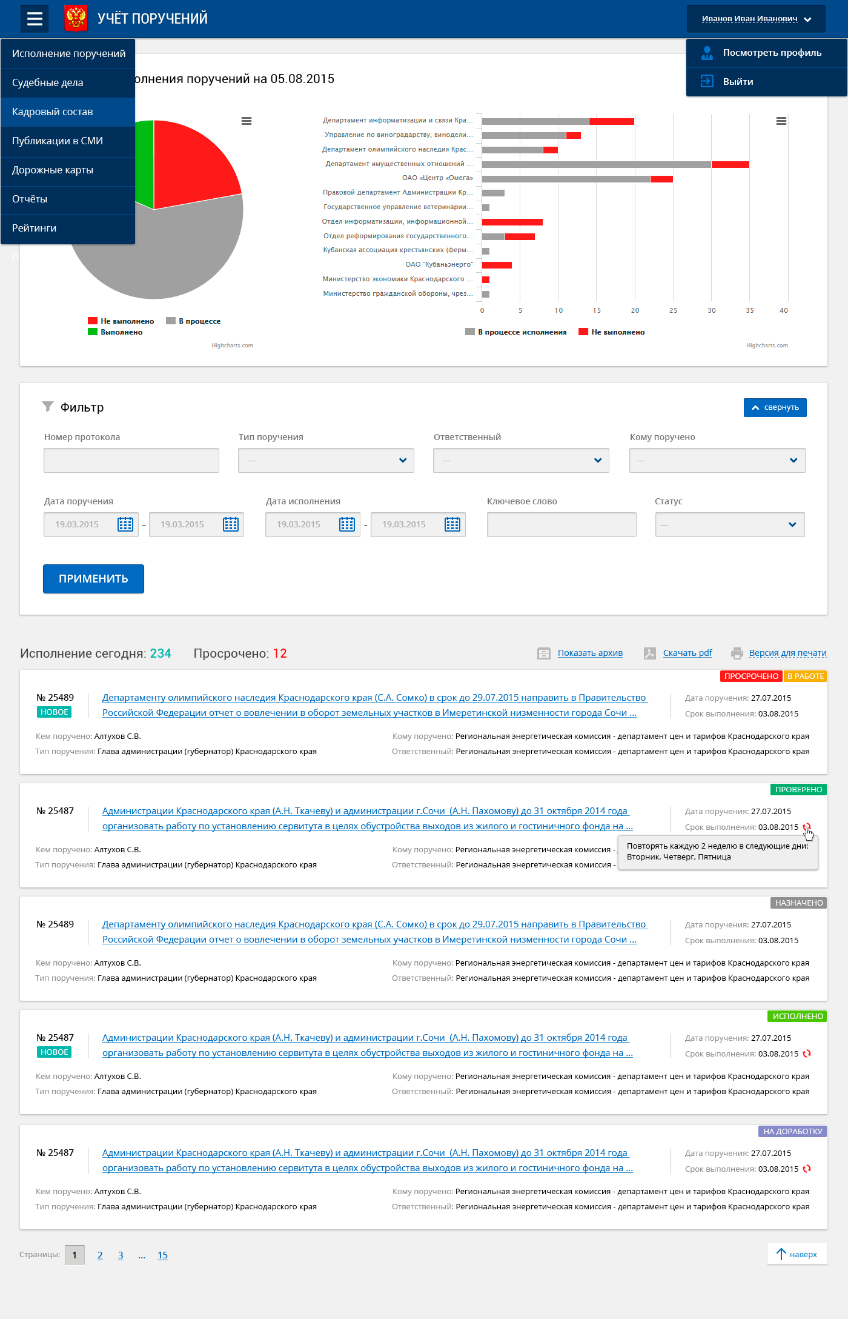 Функциональность
Система обладает следующей функциональностью:

учёт и контроль поручений на всей вертикали управления;
личное планирование задач и мероприятий;
голосовые поручения;
контроль исполнения дорожных карт и мероприятий целевых программ;
мониторинг состояния судебных дел;
публикация периодической отчётности;
мониторинг СМИ и динамики позиций в периодических рейтингах;
публикация информации о кадровом составе подразделений.
Контроль поручений
Контроль исполнения поручений возможен с детализацией до конкретного специалиста-исполнителя, отслеживается вся вертикаль делегирования.
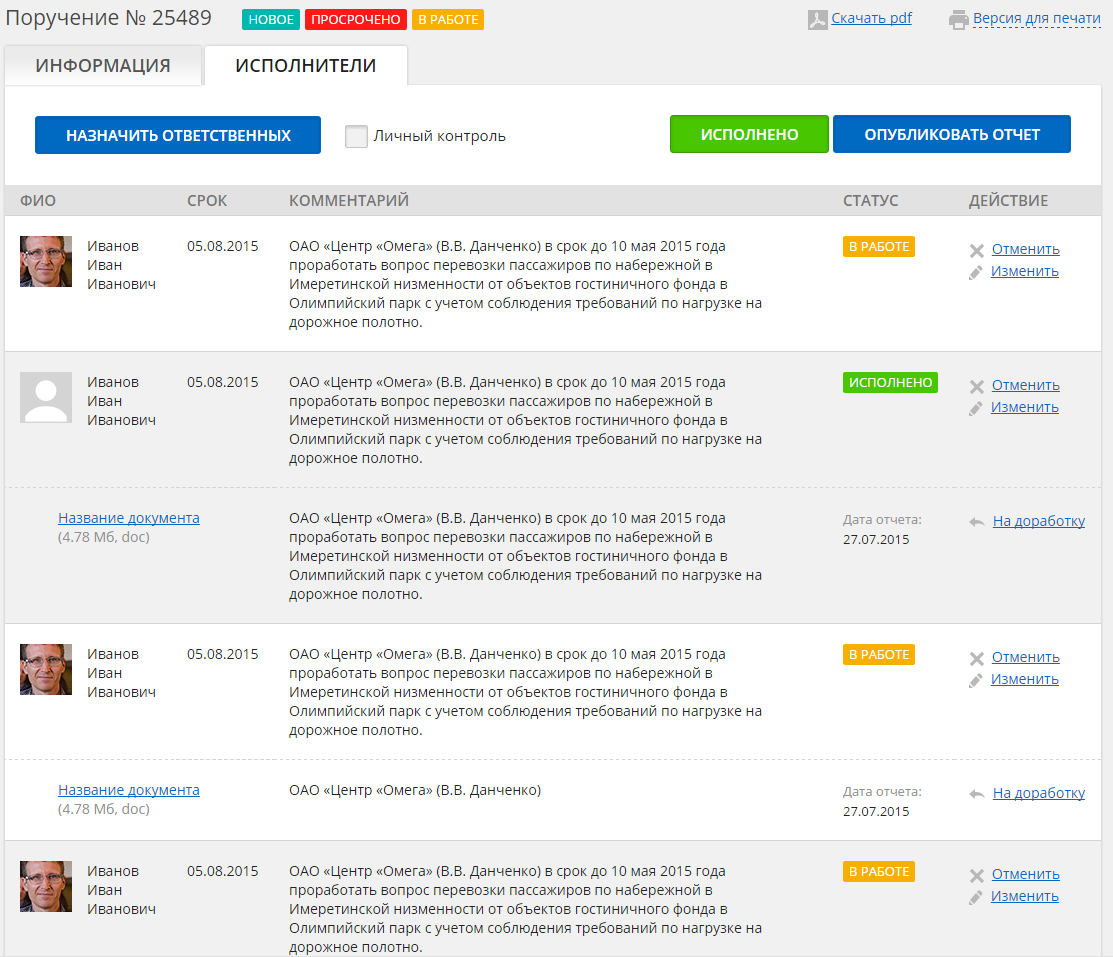 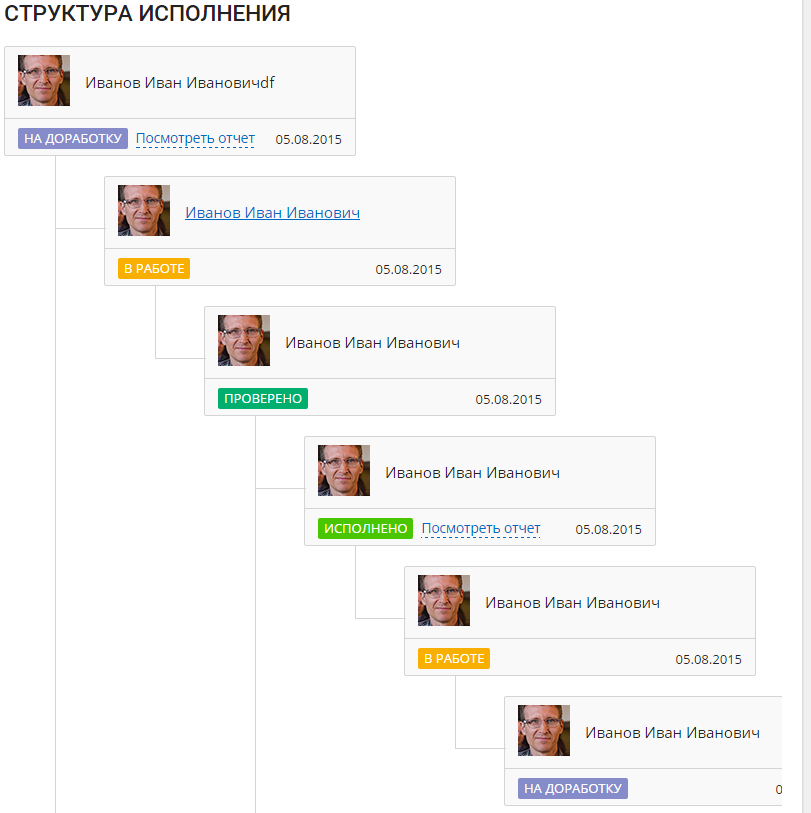 Контроль поручений
Помимо традиционных сведений об участниках процесса и сроках предусмотрены поля для связи с протоколом мероприятия, в рамках которого возникло поручение.

Также существует возможность публикации предложений исполнителя и создания резолюций на результаты исполнения руководством.

Все поручения могут хранить любое количество сопутствующих файлов.
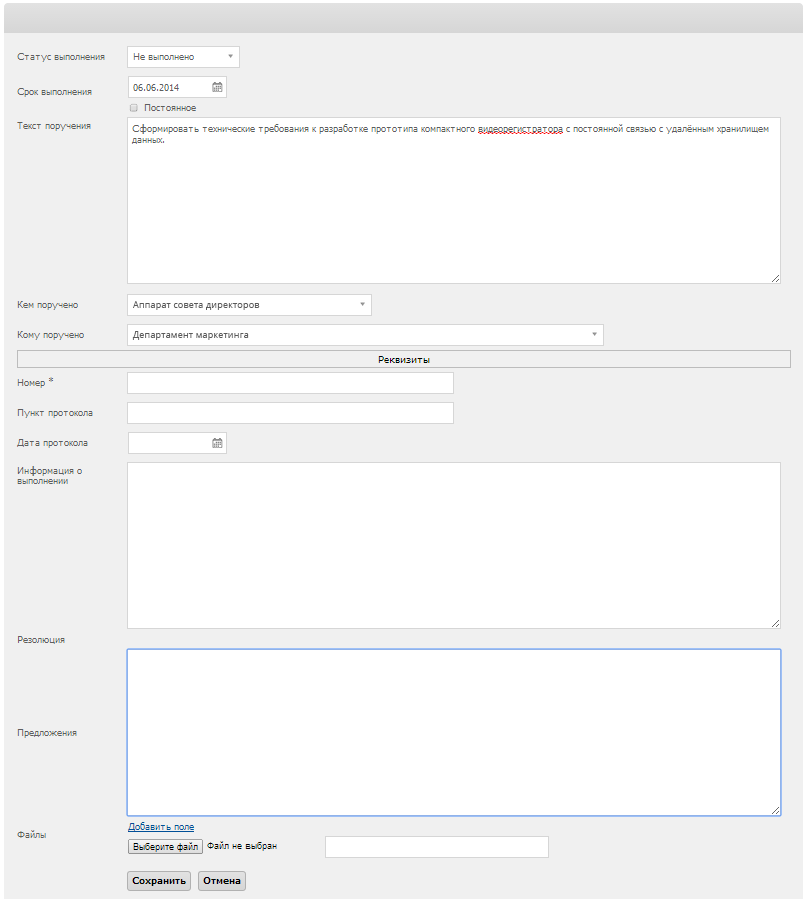 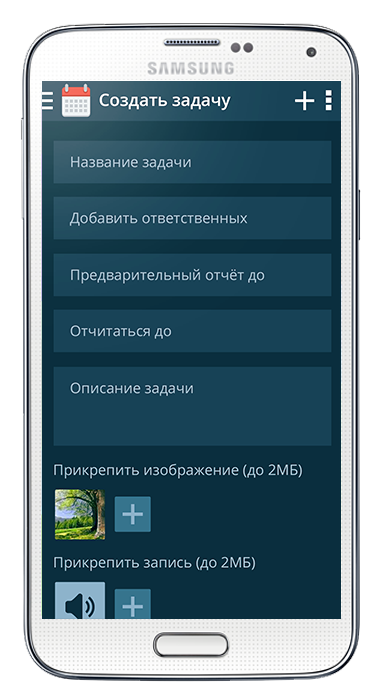 Контроль поручений
Для поручений предусмотрен поиск по реквизитам, средства автоматического выделения просроченных поручений, снятие с контроля и архивация выполненных поручений руководством.

Каждое подразделение имеет доступ только к поручениям, порученным его сотрудникам или его сотрудниками.

Руководитель имеет возможность дать резолюцию прямо из списка поручений.
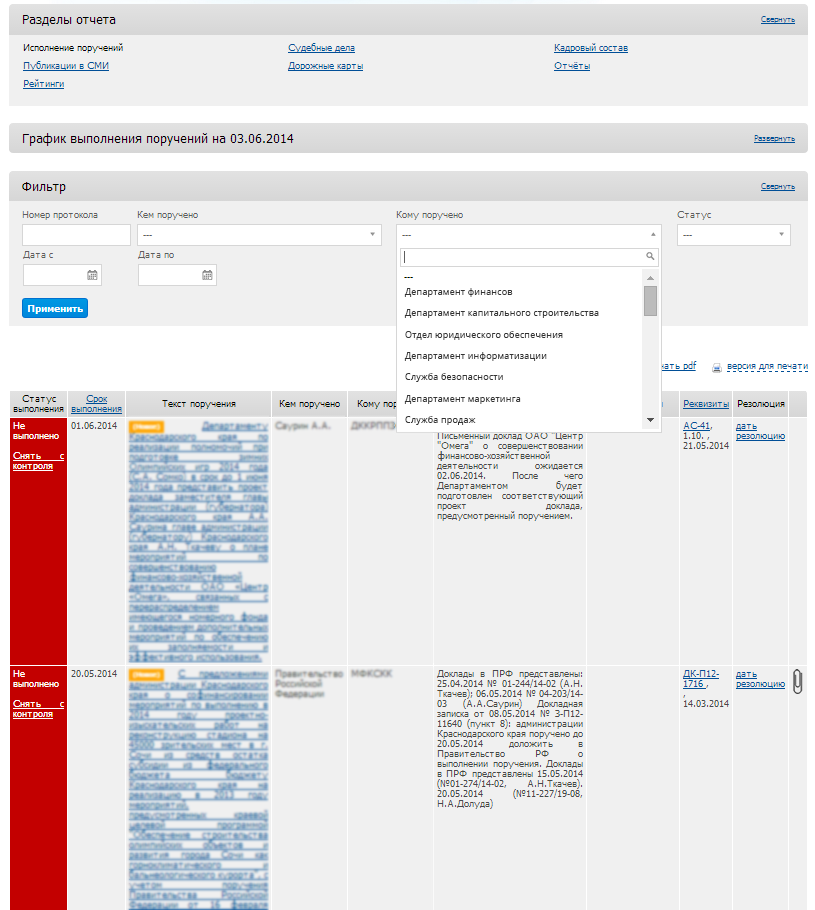 Учёт поручений
Система визуализирует долю исполненных, неисполненных и просроченных поручений, в том числе в разрезе подразделений-исполнителей.
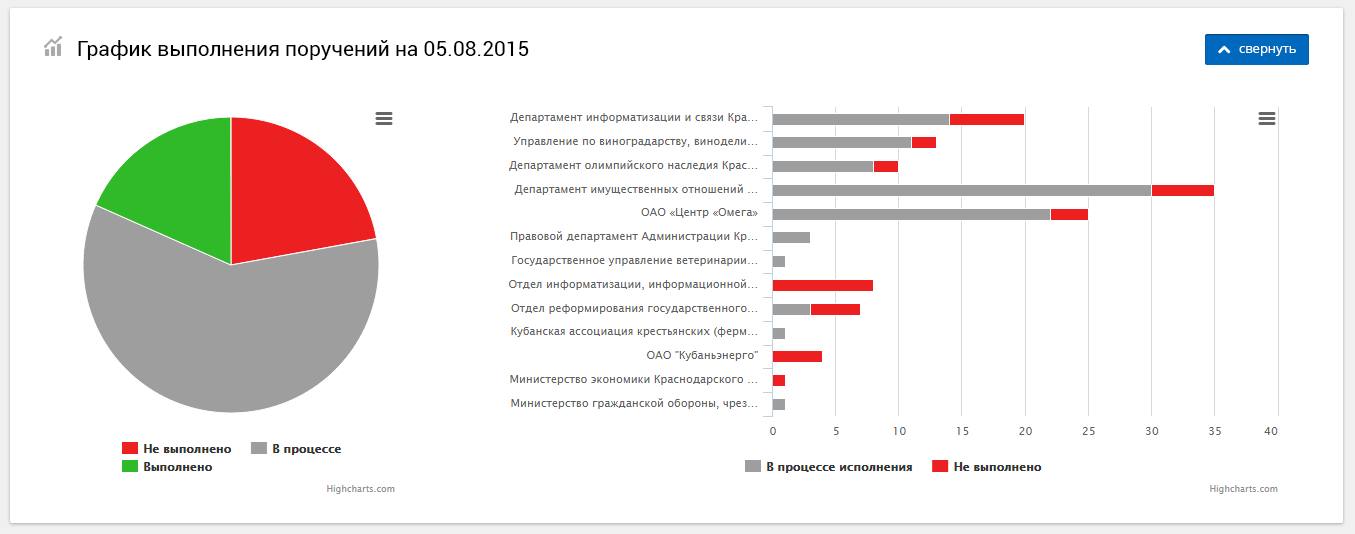 Учёт поручений
Для каждого подразделения-исполнителя предусмотрена визуализация доли исполненных, неисполненных и просроченных поручений предусмотрена визуализация с разделением по постановщикам задач.
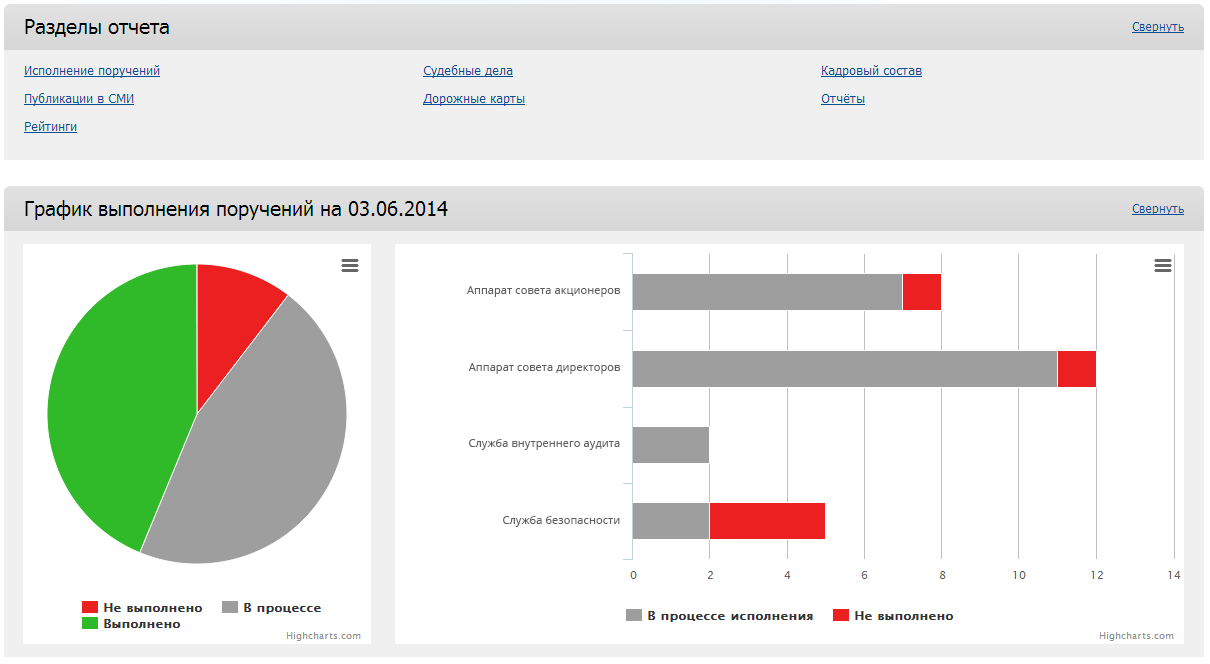 Мобильное приложение и голосовые поручения
Индивидуальный мобильный планировщик с поддержкой голосовых поручений.
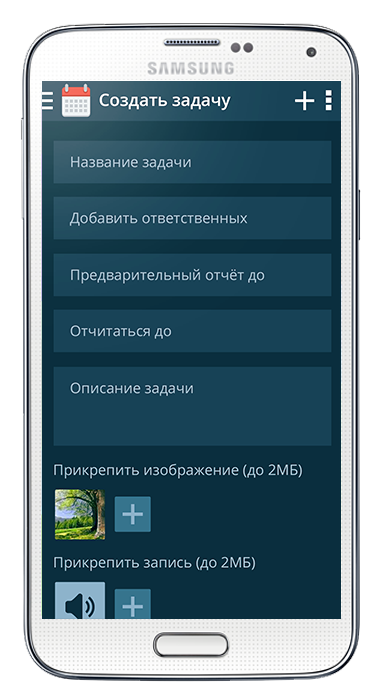 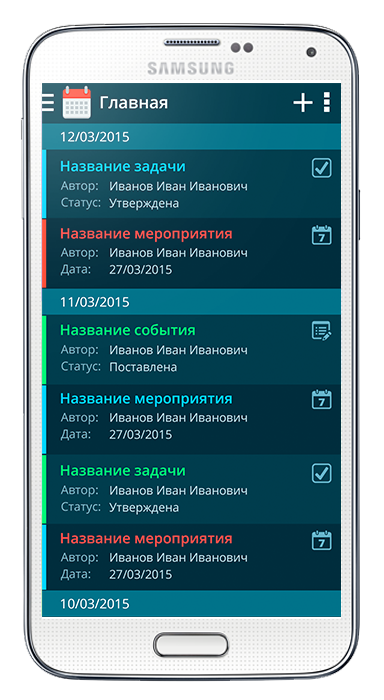 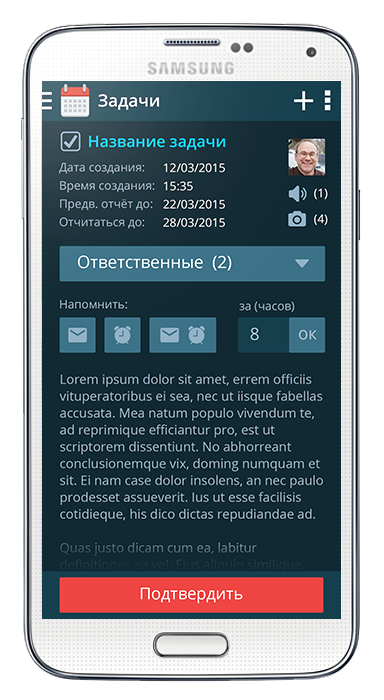 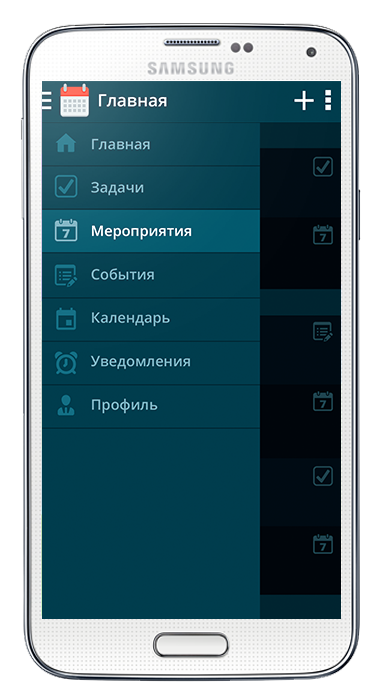 Публикация периодической отчётности
Система позволяет отслеживать отклонения целевых показателей от их плановых значений на текущий период.

Это достигается в процессе концентрации данных периодической отчётности.
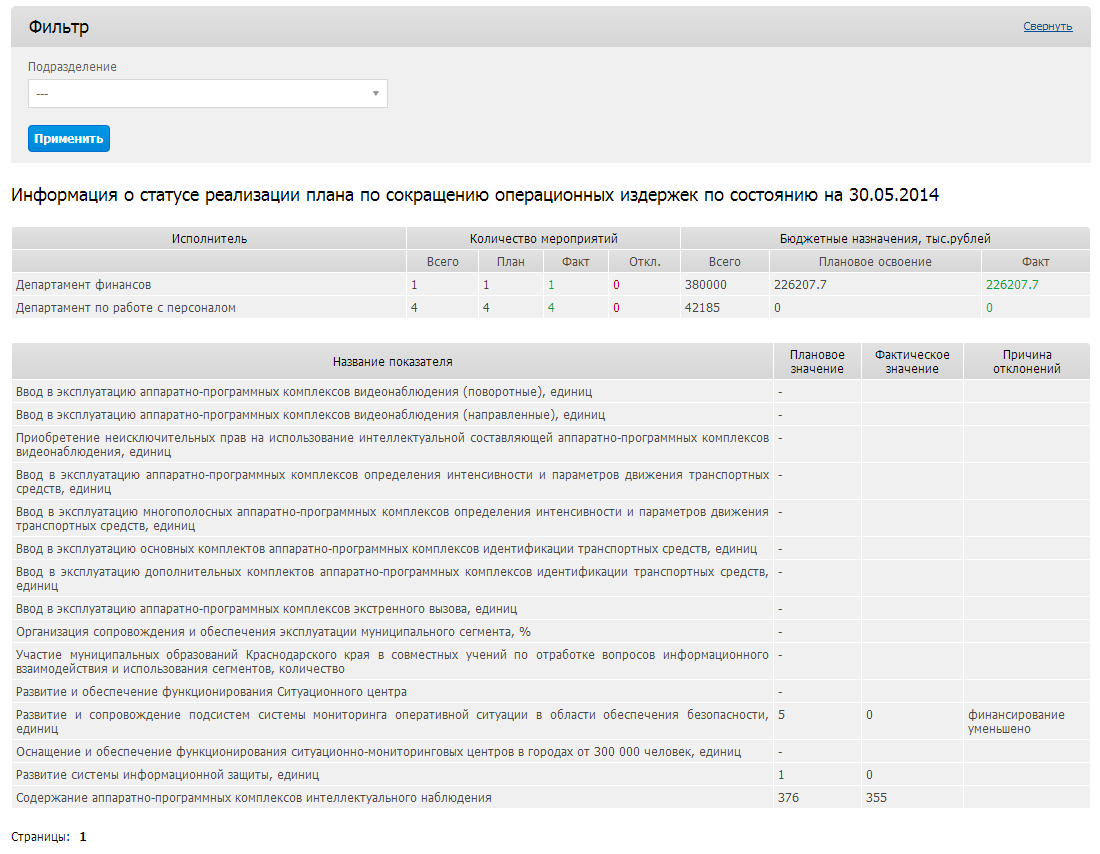 Динамика позиций в периодических рейтингах
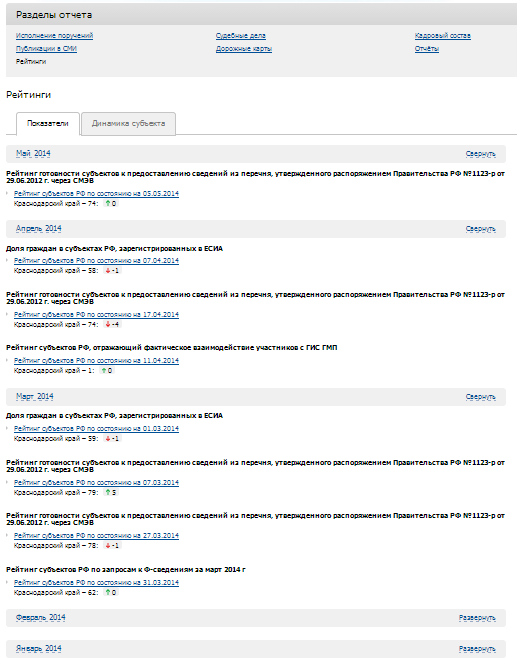 Существует возможность концентрации периодически публикуемых рейтингов с отображением текущей позиции организации и её изменения к предыдущему периоду рейтинга.
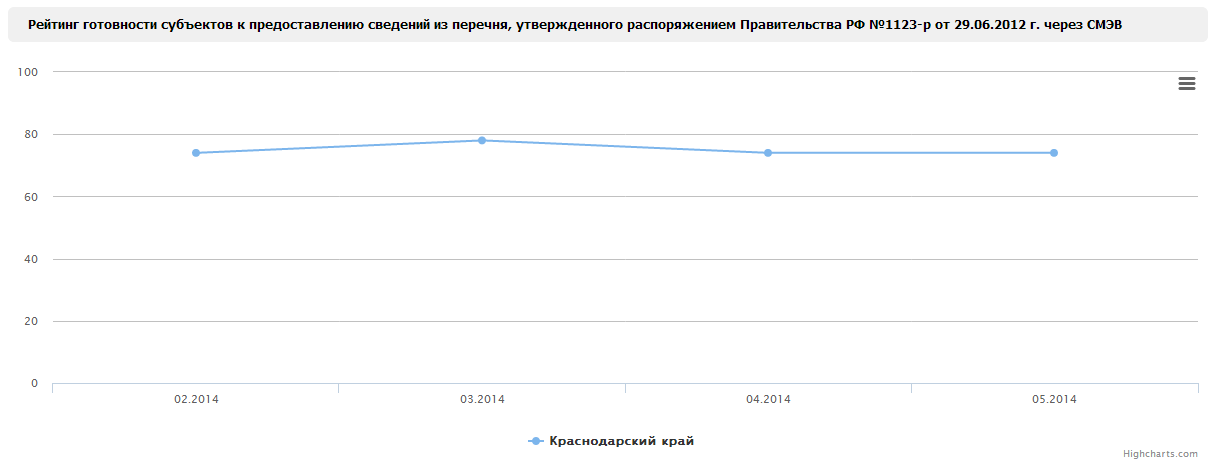 Сведения о кадровом составе
Модуль обеспечивает оперативное информирование высшего руководства о предусмотренной и фактической штатной численности в разрезе подразделений и подведомственных / дочерних структур, доступном кадровом ресурсе, с учётом сотрудников, находящихся в командировках, отпусках и на больничных.
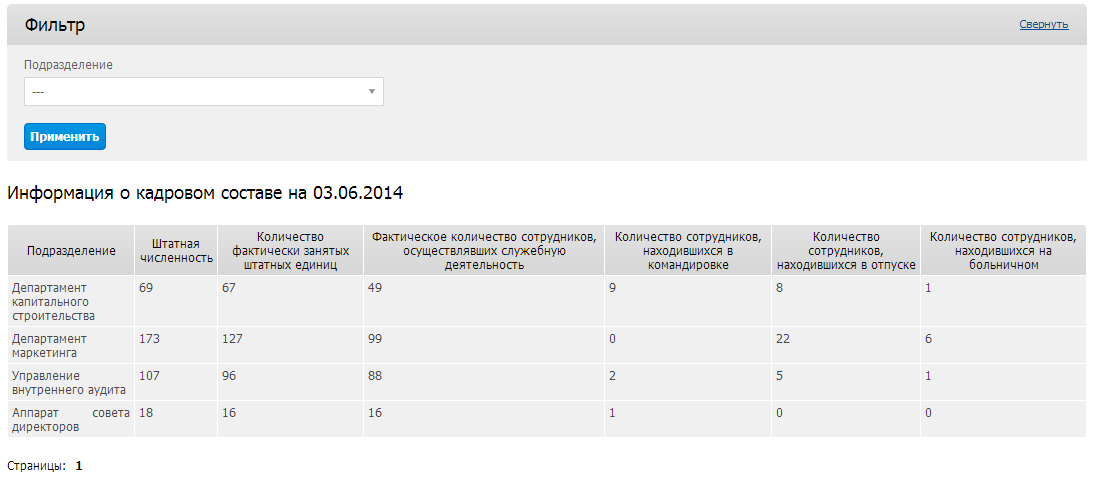 Дополнительная функциональность
Исполнение мероприятий дорожных карт и целевых программ (госпрограмм).
Мониторинг судебных дел и претензионной работы в разрезе курируемых организационных единиц (предприятий холдинга) и контрагентов.
Публикация докладов.
Концентрация результатов мониторинга СМИ.
Возможность интеграции с системами электронного документооборота.
Границы системы
Система включает рабочие места для следующих уровней управления:
руководитель или заместитель руководителя холдинга, глава или заместители главы субъекта РФ, глава муниципального образования – получает все виды отчётов, определяет задачи и приоритеты;
руководитель или заместитель руководителя организация, органа власти, обособленного структурного подразделения – получает отчёты и контролирует исполнение задач в пределах собственного подразделения;
секретарь собраний – имеет право на редактированию любой информации в системе;
специалист отдела контроля – осуществляет надзор за всеми участниками системы;
руководитель подразделения - отвечает за публикацию данных или исполнение поручений, имеет доступ к отчётам своего подразделения, возможность делегирования поручений;
специалист в подразделении – отвечает за публикацию данных или исполнение поручений, имеет доступ к отчётам своего подразделения;
наблюдатель – имеет доступ на чтение ко все информации Системы.
Технологические особенности
Развитые средства поиска информации.
Доступ посредством сети Интернет.
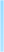 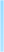 Доступ с мобильных устройств, в т.ч. в виде мобильных приложений для Apple iOS и Google Android.
Выделение публикаций, измененных с момента последнего визита пользователя.
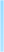 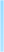 Средства контроля версий и мониторинга изменений публикаций в системе.
Возможность использования средств шифрования каналов связи.
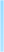 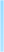 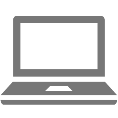 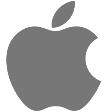 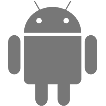 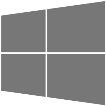 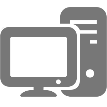 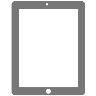 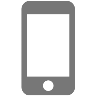 Правовые особенности
Условия передачи системы Заказчику предполагают:
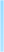 отсутствие лицензионных ограничений по числу пользователей;
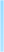 отсутствие лицензионных ограничений по сроку использования;
отсутствие лицензионных ограничений по объёму хранимых данных;
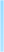 отсутствие лицензионных ограничений на изменения программного обеспечения.
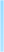 Полезные ассистенты
Дополнительные функции представления данных:
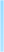 генерация выгрузок в PDF и Excel,
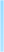 версии для печати,
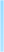 архивация устаревших данных;
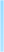 тотальный контроль изменений;
а также развитые средства резервного копирования и восстановления.
Преимущества для высшего руководства
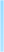 Сквозное, пронизывающее целеполагание.
Немедленный доступ к информации из любой точки мира с любого устройства.
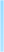 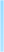 Быстрое формирование резолюций.
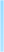 Представление задач в контексте целей и кадрового ресурса.
Визуализация данных об исполнительской дисциплине, визуализация динамики по ключевым показателям и позиций в рейтингах.
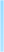 Преимущества для руководителей организации или подразделения
Единая точка входа в информационное пространство управления и единое хранилище отчётов.
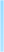 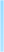 Доступ к информации из любой точки мира с любого устройства.
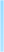 Управление по целям.
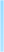 Визуальное представление доступного ресурса.
Преимущества для сотрудников
Снижение нагрузки, связанной с необходимостью многократного предоставления одних и тех же данных.
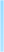 Наглядное представление всего пула имеющихся задач подразделения.
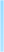 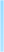 Доступ к информации о целях выполнения поставленных задач.
Доступ к информации о достижениях подразделения и организации в целом.
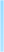 С апреля по май 2014 года
В системе работает 50 пользователей из 15 организаций, в том числе 11 органов власти.
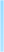 В системе более 1 000 поручений на различных стадиях исполнения и 350 мероприятий.
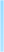 Функциональный заказчик отмечает существенное влияние системы на повышение эффективности работы по всей вертикали управления.
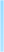 ООО «КУБНЕТ»
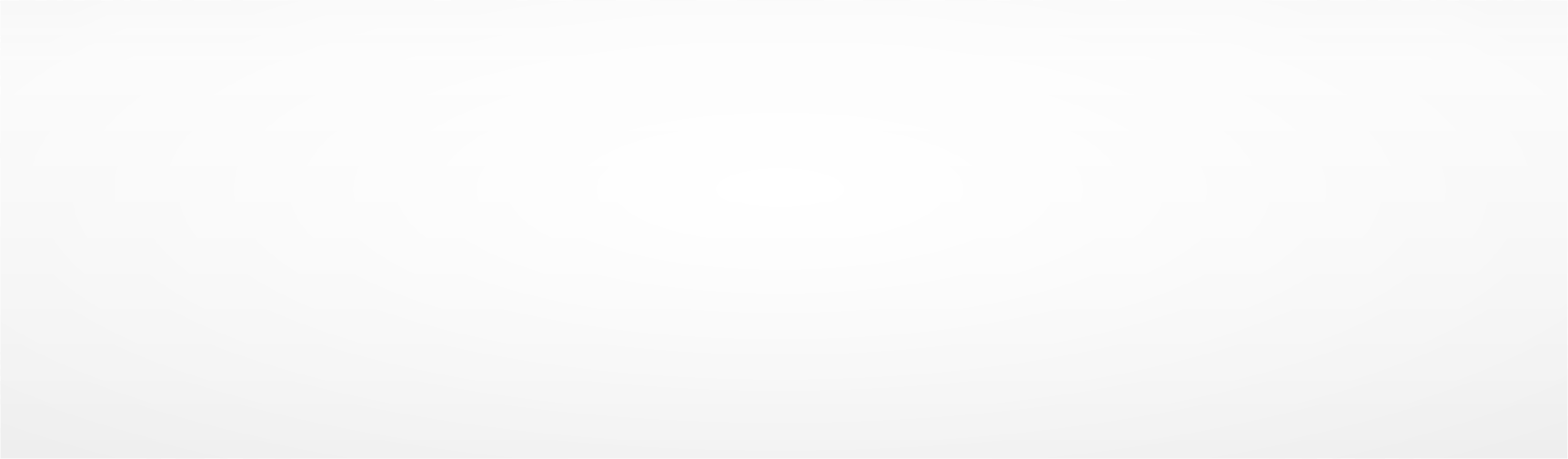 Контакты
Реквизиты
ИНН: 2308017392  КПП: 230801001  
ОГРН: 1022301616204
Р/с: 40702810430020100123 Краснодарское отделение № 8619 г. Краснодар
Корр. счет: 30101810100000000602
БИК: 040349602
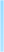 350033, г. Краснодар, ул. Ленина 97, 
тел. (861) 267-28-46 (доб. 151)
Е-mail: info@spellsystems.com
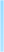 ГУП КК «ЦИТ»
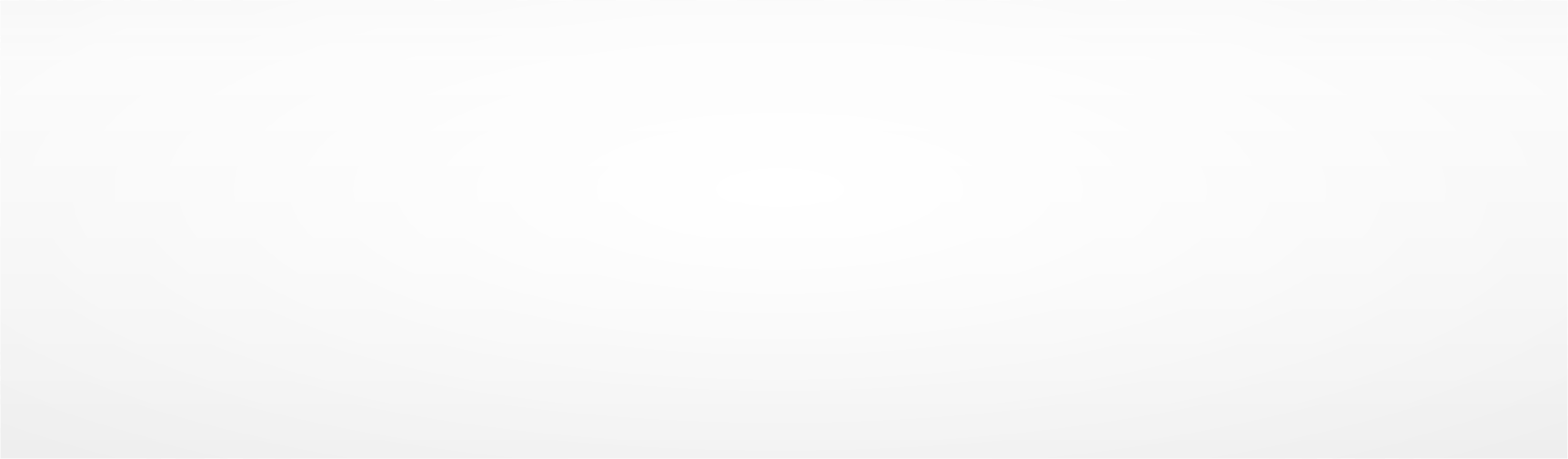 Контакты
Реквизиты
ИНН: 2308065195 КПП: 231001001
ОГРН: 1022301199931
Р/с: Краснодарское отделение № 8619 ОАО «Сбербанк России»
Дополнительный офис № 8619/0155 г. Краснодар
Корр. счет: 30101810100000000602
БИК: 040349602
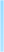 350015 г. Краснодар ул. Северная, 327/Леваневского, 179 офис 5 «А»,
тел. (861) 279-10-11, 279-10-12
Е-mail: cit@krasnodar.ru
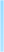 v
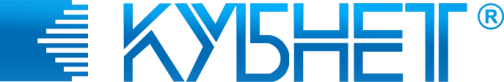